Toán 2
Tập 1
Tuần 13
Bài 38: Ki – lô – gram (Tiết 2)
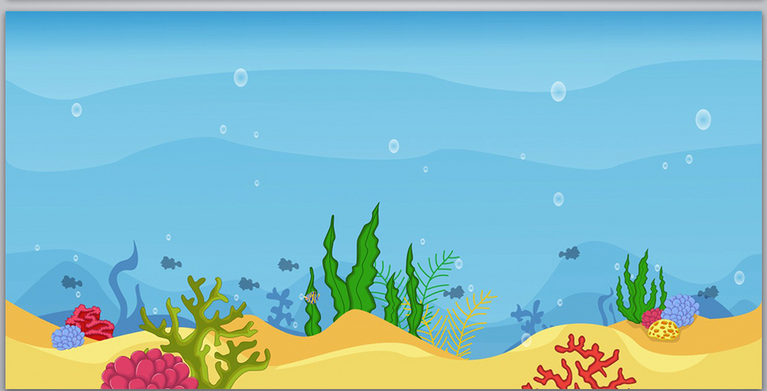 TRÒ CHƠI CÂU CÁ
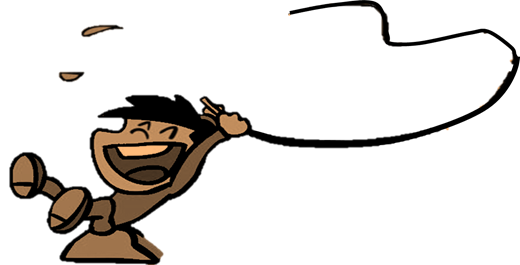 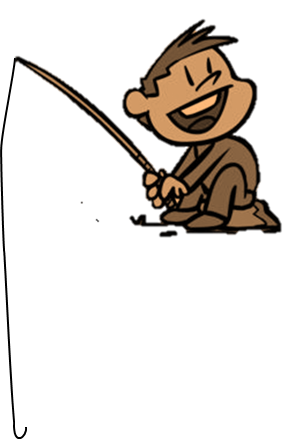 HƯỚNG DẪN
Thầy cô kích chuột vào màn hình để bắt đầu trò chơi.
Kích chuột màn hình để hiện câu hỏi.
Kích chuột vào các đáp án trên mình các chú cá. Chọn đáp án đúng thì câu được cá.
Kích chuột vào màn hình để tới câu hỏi hoặc slide tiếp theo.
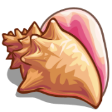 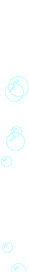 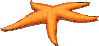 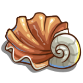 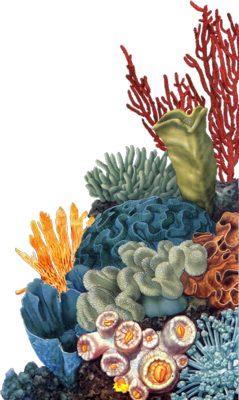 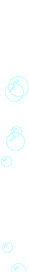 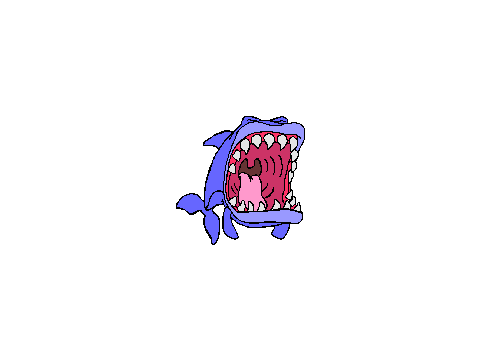 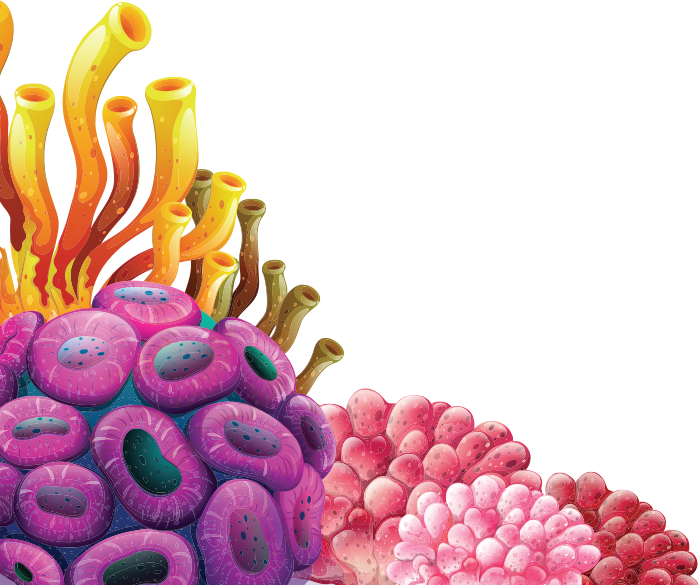 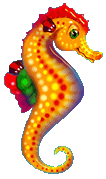 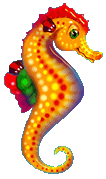 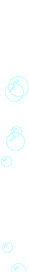 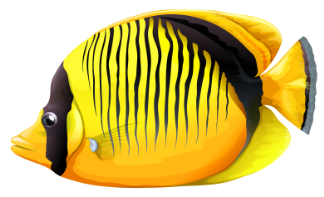 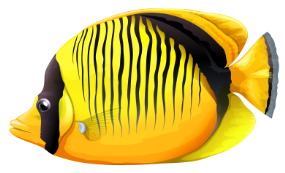 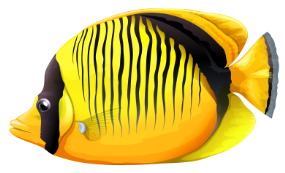 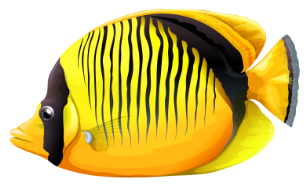 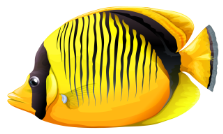 3kg
2
1
4
3
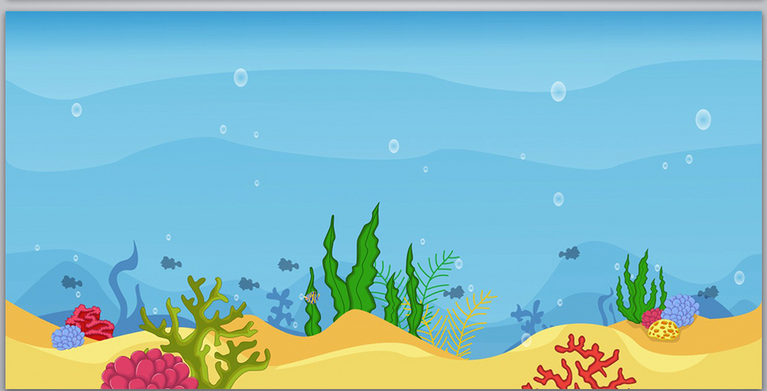 Con cá cân nặng mấy ki-lô-gam?
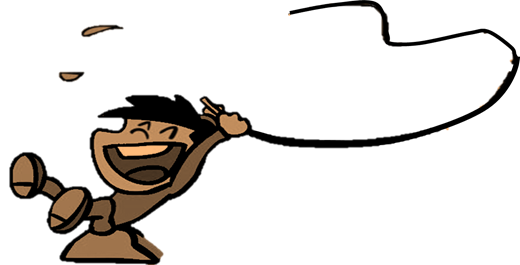 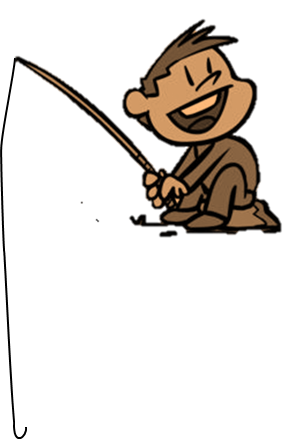 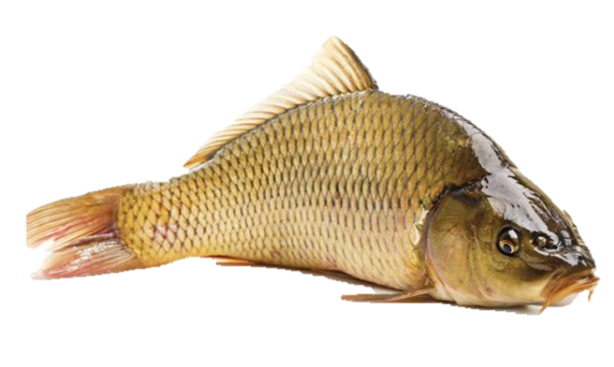 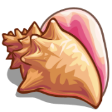 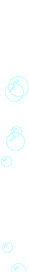 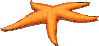 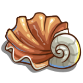 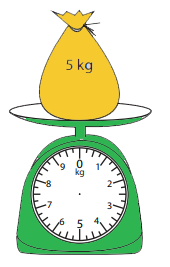 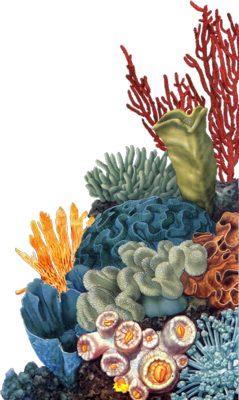 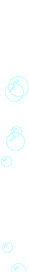 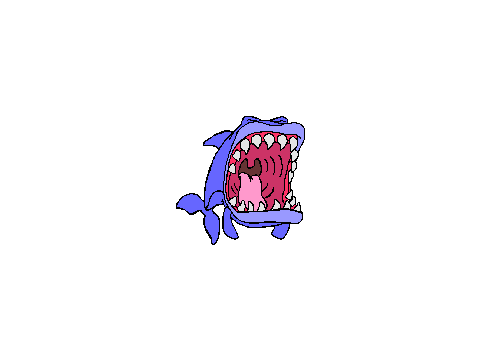 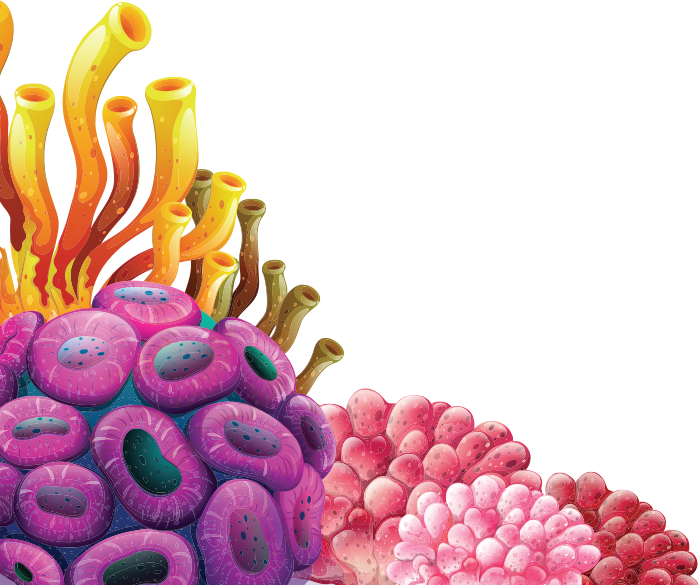 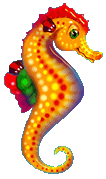 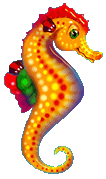 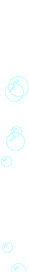 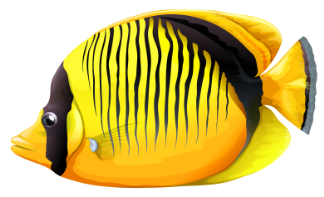 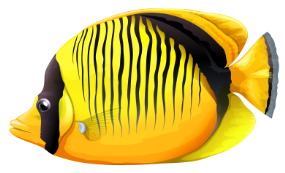 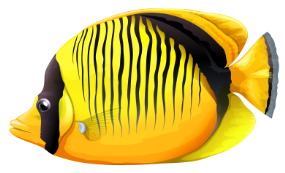 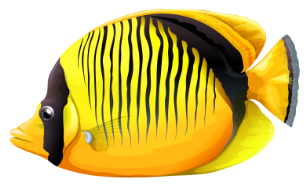 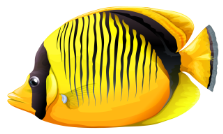 3kg
4kg
2kg
3kg
1kg
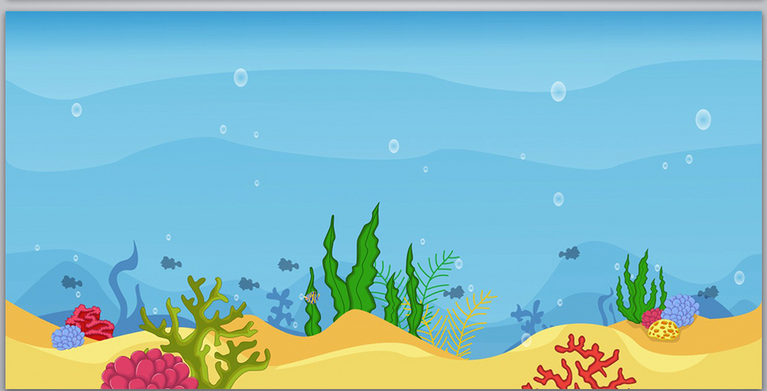 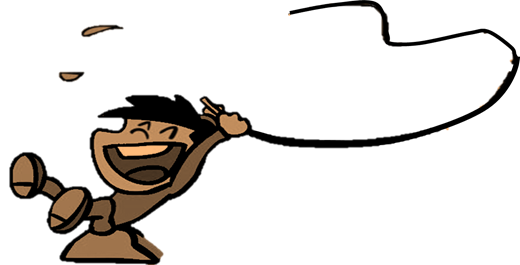 17 kg + 6 kg = ?
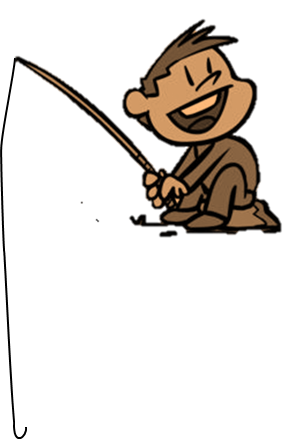 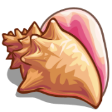 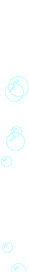 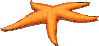 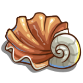 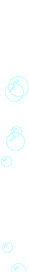 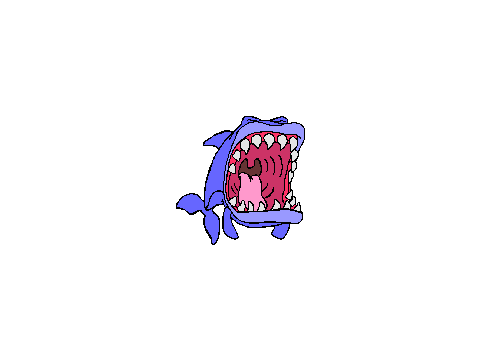 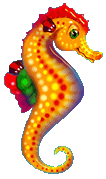 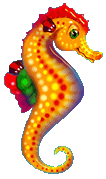 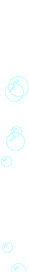 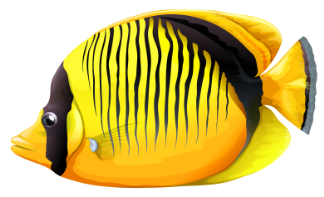 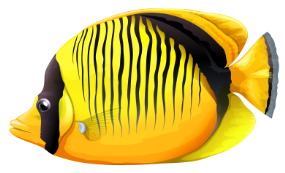 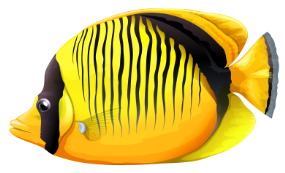 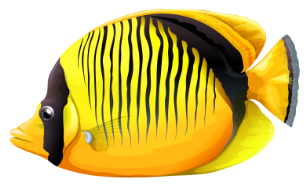 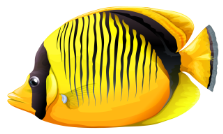 24 kg
23
23kg
13 kg
23 kg
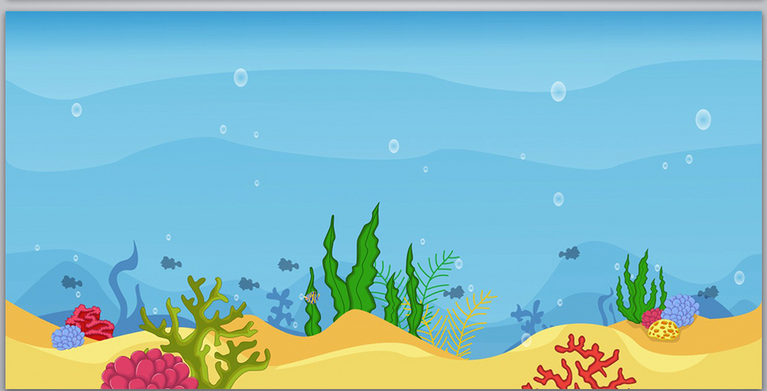 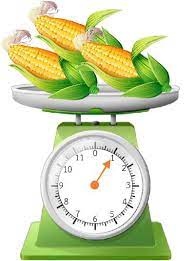 3 bắp ngô cân nặng mấy ki-lô-gam?
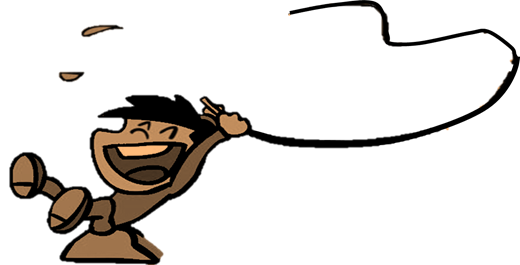 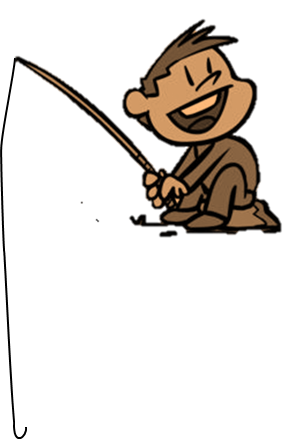 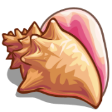 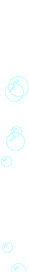 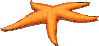 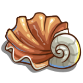 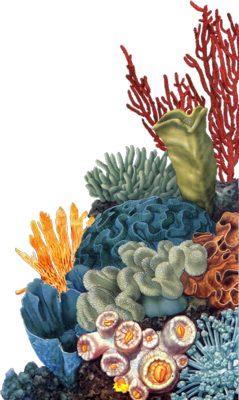 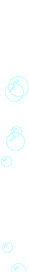 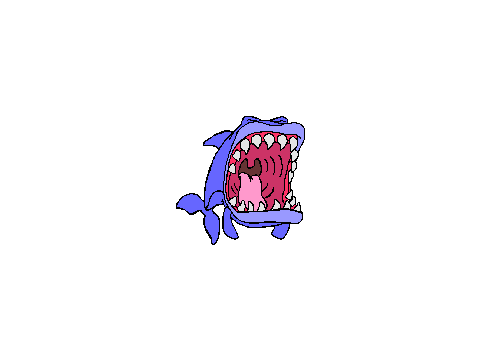 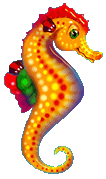 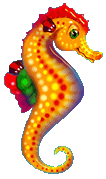 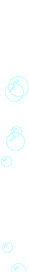 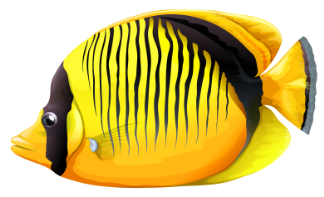 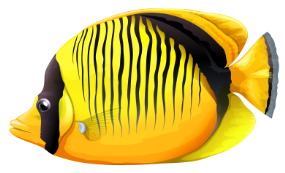 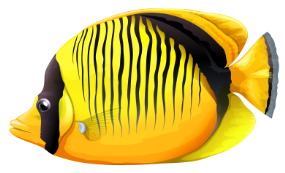 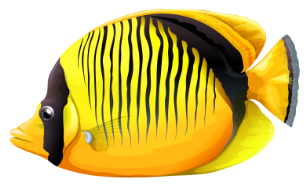 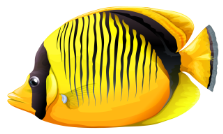 1kg
3kg
2kg
1kg
4kg
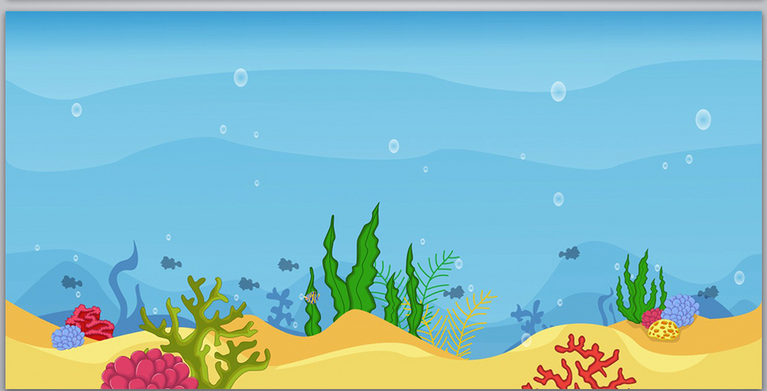 32 kg – 8 kg = ?
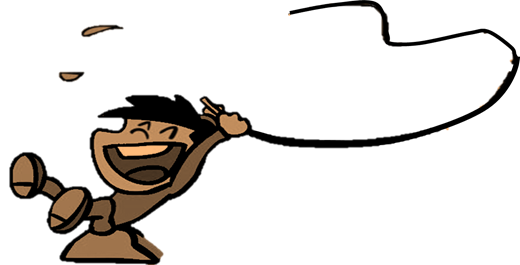 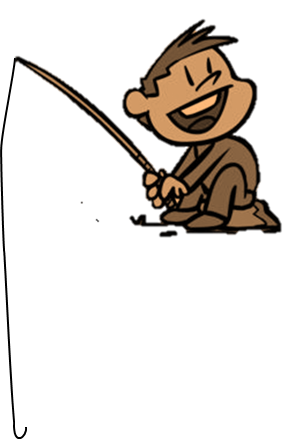 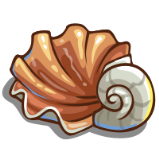 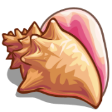 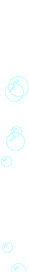 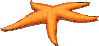 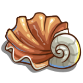 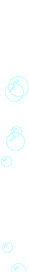 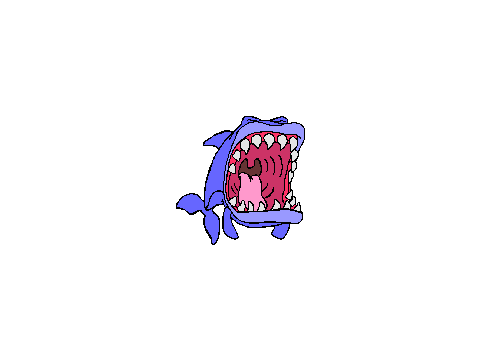 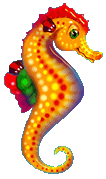 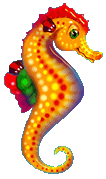 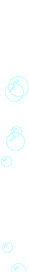 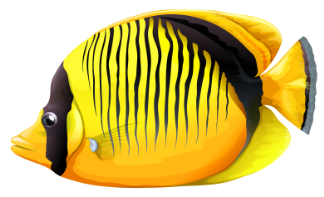 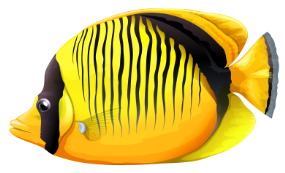 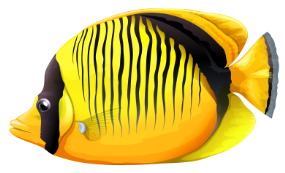 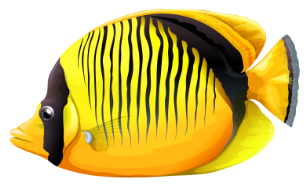 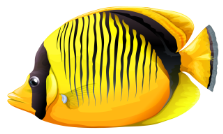 34kg
24 kg
23kg
24kg
40kg
Cảm ơn các bạn thật nhiều!
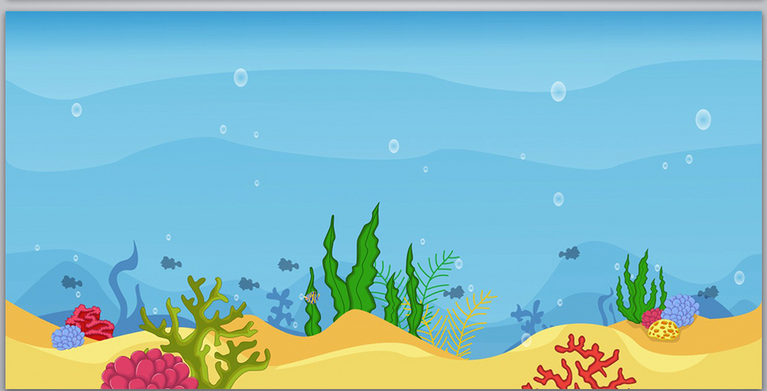 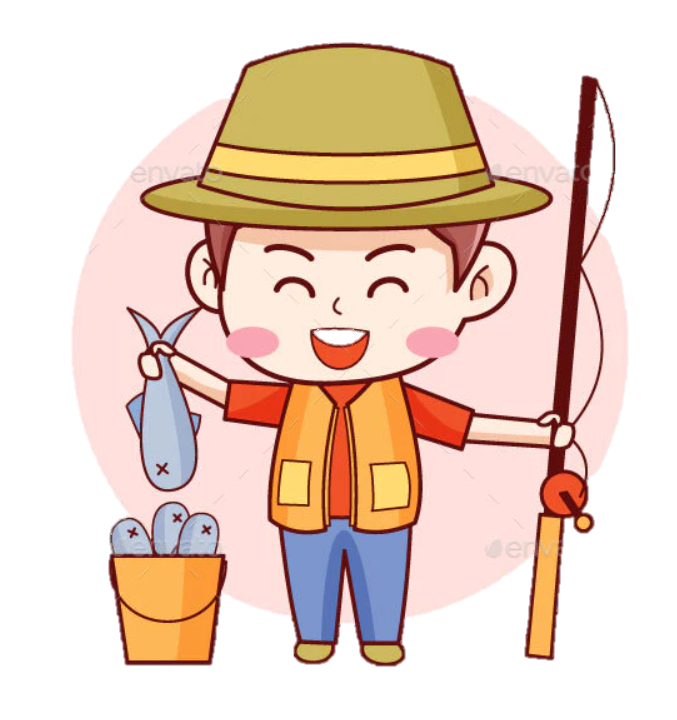 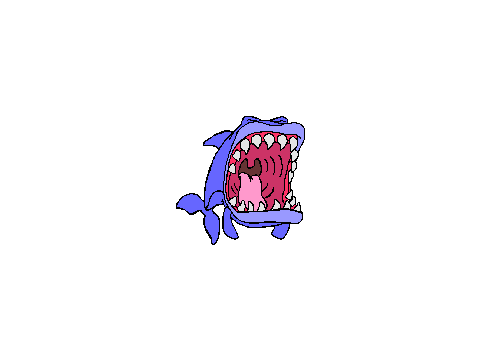 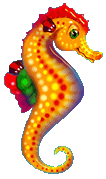 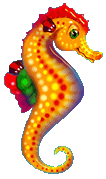 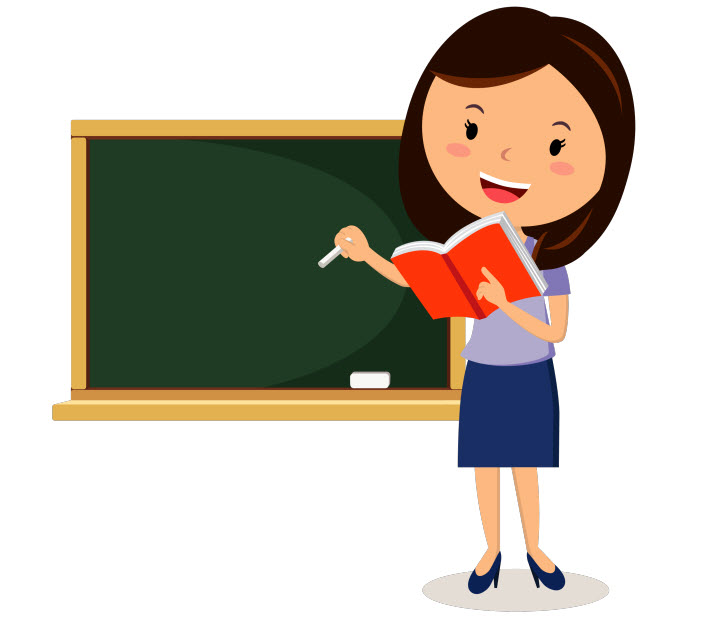 LUYỆN TẬP THỰC HÀNH
Thực hành “Cân đồ vật”
4
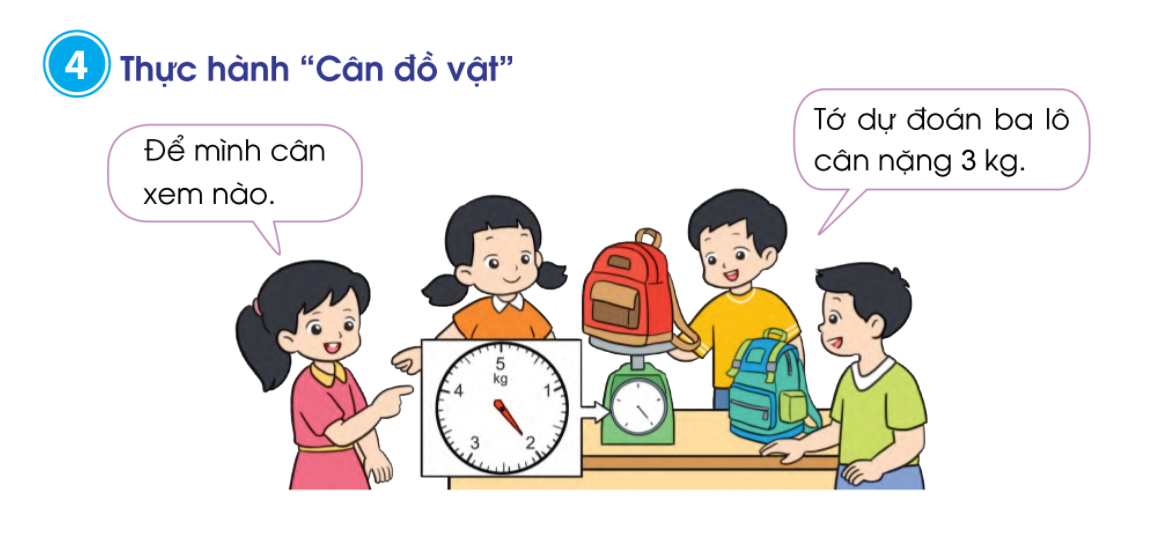 Thực hành “Cân đồ vật”
4
PHIẾU HỌC TẬP
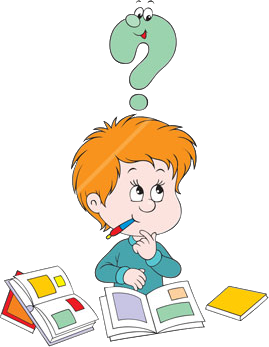 Kể tên một số loại cân trong thực tế cuộc sống:
5
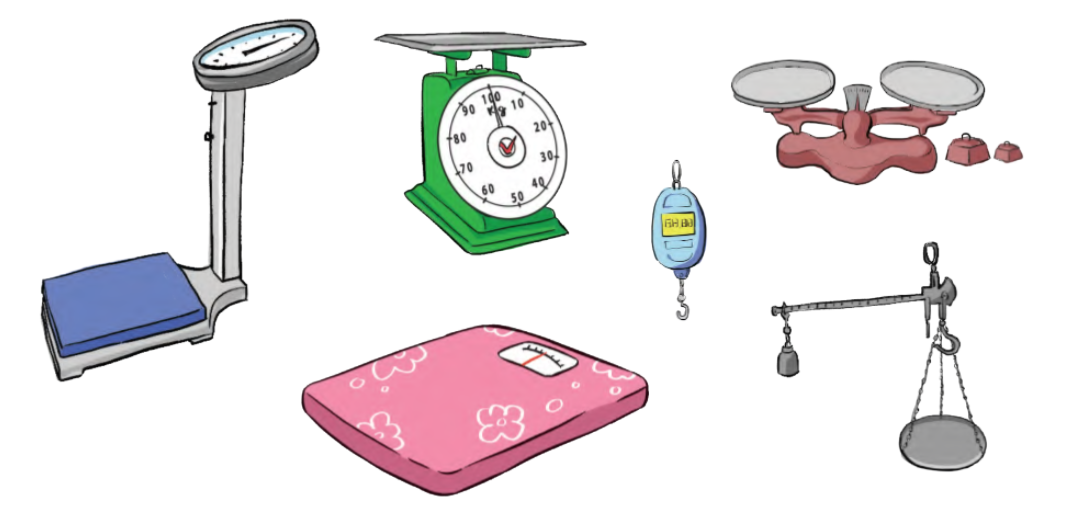 cân bàn
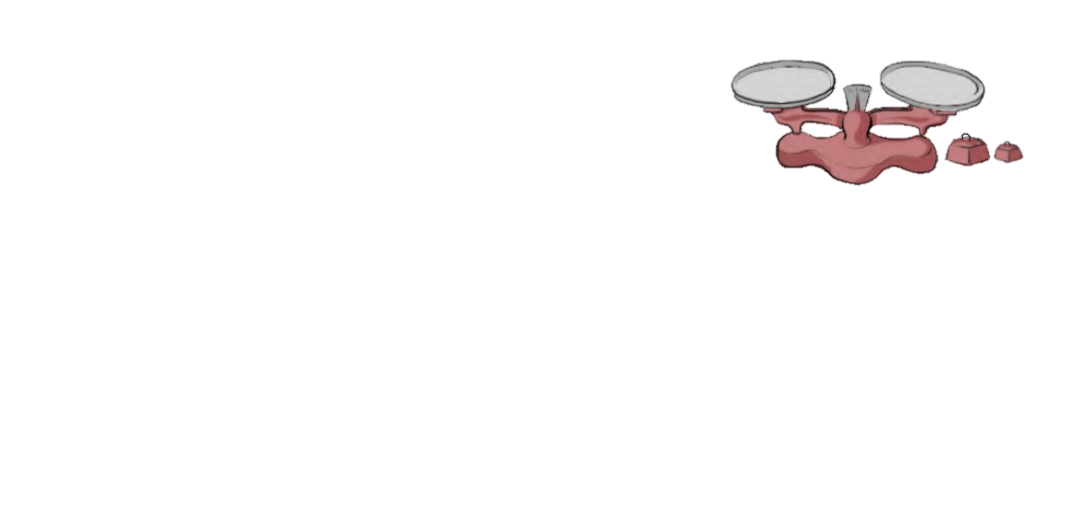 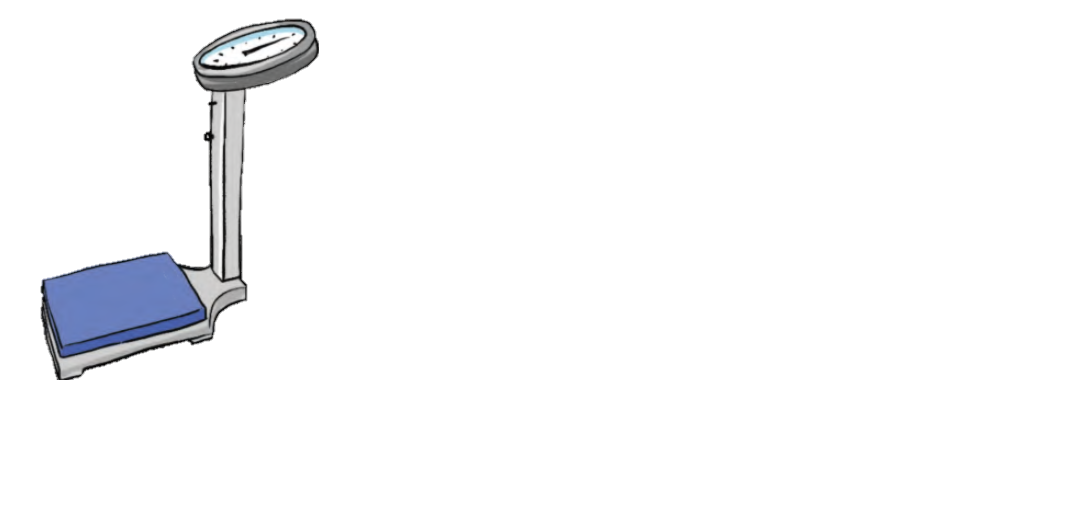 cân đĩa
1
2
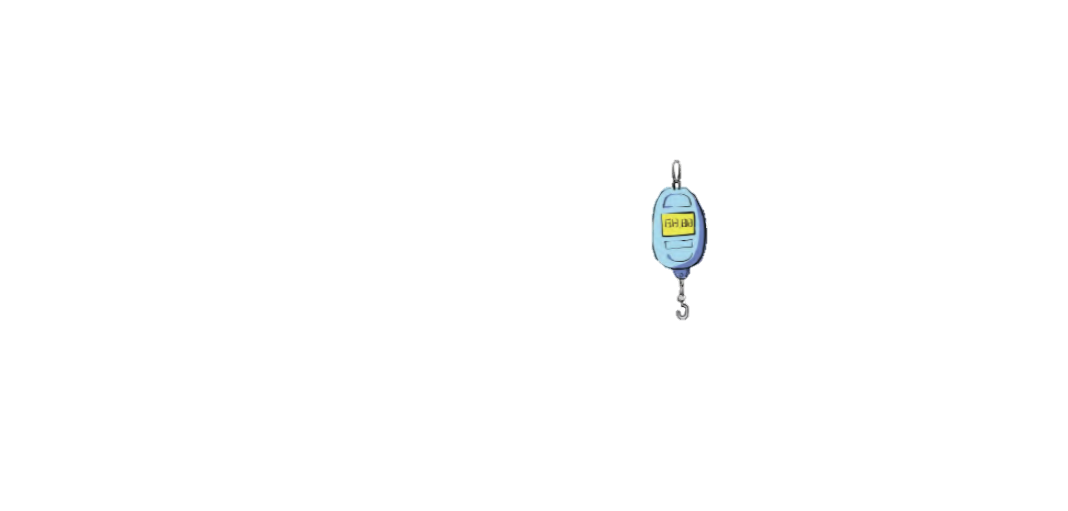 3
Cân đồng hồ
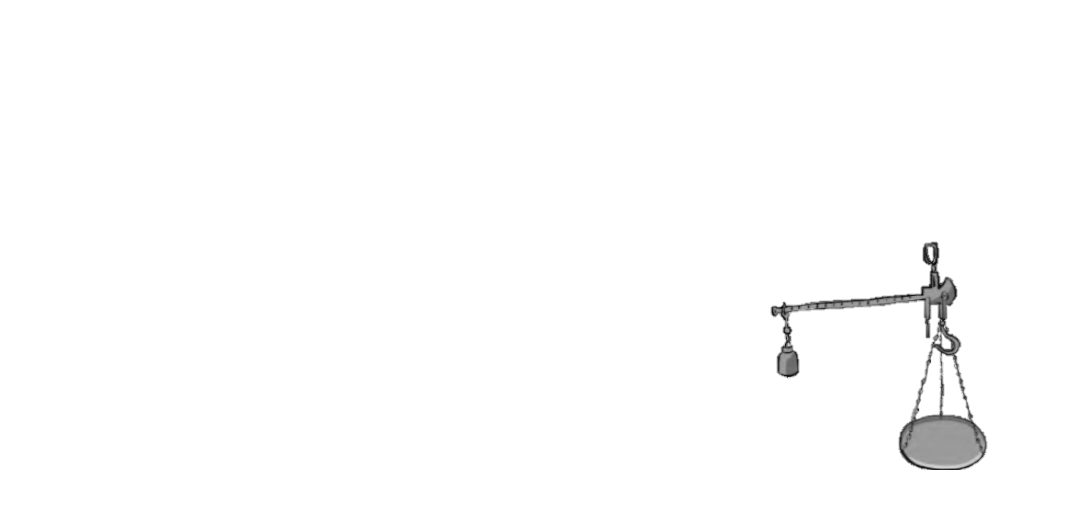 5
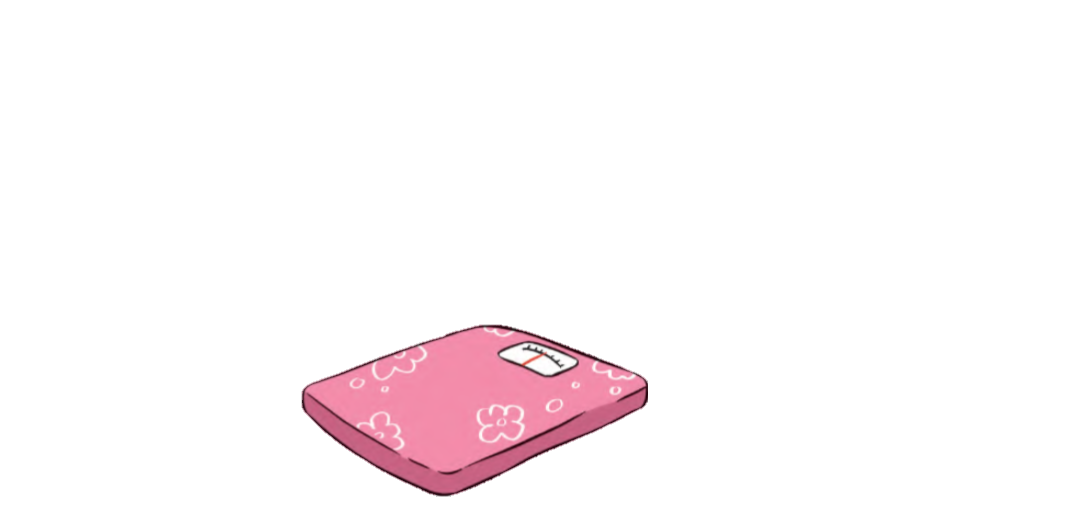 4
6
Cân treo mi ni cầm tay
cân sức khoẻ
Cân treo đòn
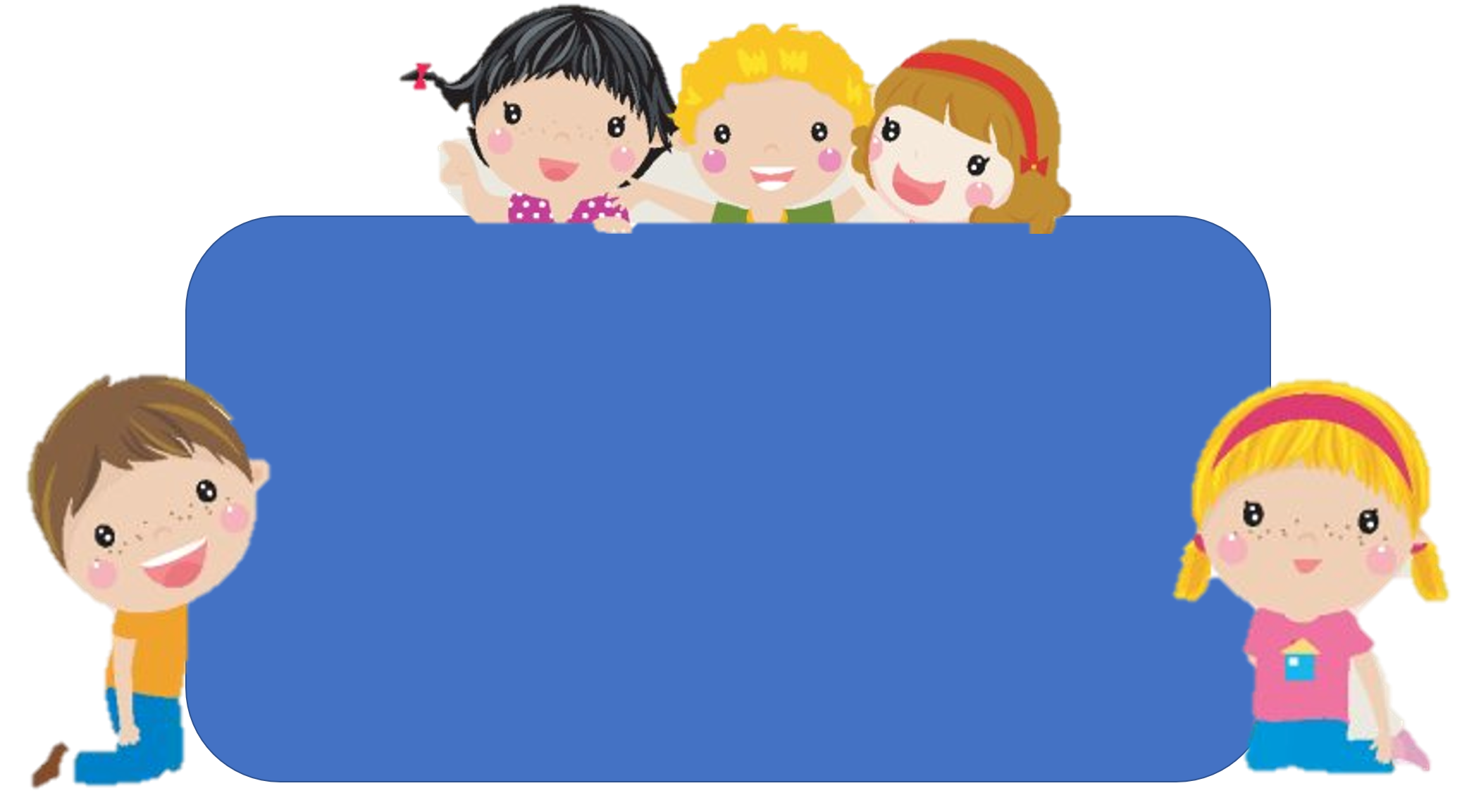 Bài học hôm nay em biết thêm được điều gì?
Để có thể làm tốt các bài tập trên em nhắn bạn điều gì?
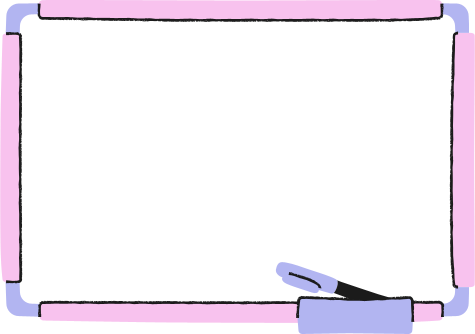 DẶN DÒ